La Culture de la sécurité
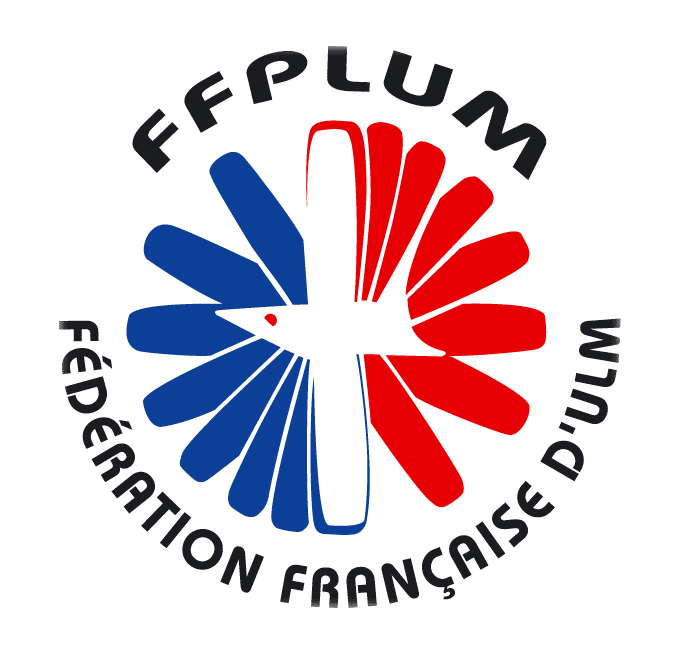 Copyright Vaucluse Ulm octobre 2016
1
Situation des accidents 2016
Copyright Vaucluse Ulm octobre2016
1
Le constat des autorités
LA DGAC dans son rapport annuel 2015 se dit être soucieuse du niveau de sécurité  en aviation de loisir :

	« La situation du secteur de l’aviation générale de loisir reste quand à elle préoccupante »
Copyright Vaucluse Ulm octobre2016
3
Le constat des autorités - historique
2007 : étude sur la sécurité de l’aviation générale :
	On compte 4 morts en France pour 100 000 heures de vol en avion léger et 3 en Ulm , contre 2 en Grande Bretagne et aux Etats Unis.
L'ULM est cité en exemple en terme d’accidentologie

 Mise en place d’un plan de sécurité de l’état spécifique à l’aviation avec pour objectif de réduire de façon significative le nombre d’accidents mortels
Copyright Vaucluse Ulm octobre2016
4
2008
En aviation générale le constat de ces dernières années reste le même : l’évolution à la baisse des accidents est avant tout liée à une contraction de l’activité.

La DGAC engage les fédérations aéronautiques françaises à responsabiliser leurs adhérents et à développer leurs propres démarches de promotion de la sécurité.
Copyright Vaucluse Ulm octobre2016
5
2009
La sécurité de l’aviation générale n’a pas évolué dans un sens favorable…
Un symposium  sur la sécurité est alors organisé…
La DGAC rappelle l’importance du PSE afin de « définir et réaliser les actions qui contribueront à infléchir les courbes des statistiques dans ce secteur »
Copyright Vaucluse Ulm octobre2016
6
2010
La DGAC constate que la situation demeure préoccupante, mais reconnait qu’une évolution positive se dessine en matière de prise en compte des questions de sécurité.

Les fédérations étant prêtes à s’engager dans la mise en place de systèmes de gestion de la sécurité.
Copyright Vaucluse Ulm octobre2016
7
2011
En 2011 la situation demeure toujours aussi préoccupante….

La DGAC commence à diffuser des bulletins sécurité, des REX sont mis en place.

L’institut pour l’amélioration de la sécurité aérienne (IASA) produit des supports pédagogiques
Copyright Vaucluse Ulm octobre2016
8
2012
L’année 2012 peut être qualifiée d’encourageante pour le secteur de l’aviation générale….
Copyright Vaucluse Ulm octobre2016
9
2013 / 2014 / 2015
Badaboum…

Les résultats encourageants de 2012 ne sont pas confirmés en 2013/2014…

Et 2015  l’année noire pour l'ULM : 46 morts
 27 instructeurs impliqués dont 19 dans des accidents mortels
Copyright Vaucluse Ulm octobre2016
10
Sécurité ULM
Constat
2015
Des lacunes dans le milieu ULM
Comportement des pilotes
Niveau de pilotage

Attrition2015 > 2*Attrition2007

2007 : 3 pour 100 000   soit 9   pour 300 000
2015 : 1 pour 15 000     soit 20 pour 300 000


La DGAC demande à la FFPLUM de travailler en urgence sur la formation des instructeurs
Copyright Vaucluse Ulm octobre2016
11
Culture sécurité à la française
Cette situation d’absence de culture sécurité est elle propre à notre milieu aérien ?

En France 
1/6 de la population européenne : la France détient le ¼ des accidents domestiques européens
Sur la route, même si nous avons diminué par 2 le nombre de tués notre taux d’accidents est deux fois plus élevé que les pays performants : Uk, Suède
Au travail : en avant dernière position  (26/27) des pays européens
Copyright Vaucluse Ulm octobre2016
12
Enseignement à en tirer
Ces chiffres interpellent !
Les environnements domestiques, professionnels, aériens sont peu ou prou les mêmes 

Dans le domaine aérien les règles sont communes et notre environnement géographique n’est pas plus exigeant qu’en UK ou en Europe du Nord

Notre manière d’agir et de penser est tout simplement différente, notre culture aussi….
Copyright Vaucluse Ulm octobre2016
13
Analyse du BEA
Le BEA évoque à plusieurs reprises dans ses rapports d’accidents impliquant des Ulm : 

une « exploitation inadaptée de l’aéronef » 
souvent l’excès de confiance en soi qui conduit à ne pas préparer le vol
L‘engagement du CDB dans des manœuvres dépassant ses compétences

Notre attitude serait alors un gisement d’améliorations de la sécurité
Copyright Vaucluse Ulm octobre2016
14
L’attitude c‘est quoi ?
Disposition à réagir de telle ou telle manière, conditionnée par différents facteurs :

Personnalité
Contexte
Savoir faire
Croyances et valeurs : notre culture
Copyright Vaucluse Ulm octobre2016
15
Attitude et culture de la sécurité
Concernant notre activité nous parlons de culture de la sécurité

Une culture forte de la sécurité nous rend prudents et diminue la probabilité d’accident 
Une culture négative va se traduire par un sentiment d’invulnérabilité
Un pilote possédant une bonne culture de la sécurité rencontrera quatre fois moins de situations indésirables
Copyright Vaucluse Ulm octobre2016
16
Attitudes
Le pilote n’a pas conscience des risques :
Il se retrouve dans une situation trop exigeante par rapport à son niveau technique.
Plus son niveau technique est faible, plus il prendra des risques
Sa zone de sécurité est déterminée par ses compétences (safety zone), elle grandit avec l’expérience et l’entrainement.
Une fois le brevet acquis, il va travailler pour son emport passager (?), ensuite quid des entrainements aux situations non conformes (exercices de pannes, prise de décision)
Copyright Vaucluse Ulm octobre2016
17
Attitudes
Notre milieu est en perpétuelle évolution
Machines sophistiquées, vitesse et finesse de + en + importantes 
Tableau de bord d’Airbus, GPS
Train rentrant, pilote automatique, horizon artificiel…

L’effet d’une masse faible (critère principal de notre réglementation) ne semble plus jouer son rôle protecteur
C’est plus certainement l’encadrement des pilotes et leurs formations qui pourront seuls agir sur les accidents
Copyright Vaucluse Ulm octobre2016
18
Formation
Il existe une relation étroite entre le niveau de sécurité d’une activité et le niveau de compétences de ses formateurs. Ceci est valable pour toutes les activités quelles qu'elles soient

Il existe peu d’activités où les imprécisions, les erreurs, les compétences limitées peuvent entrainer des risques aussi importants que dans l’aviation de loisir, nous devons en parler dès la première leçon !!!
Copyright Vaucluse Ulm octobre2016
19
L’instructeur
L’instructeur est la pierre angulaire de la sécurité des pilotes
Il doit être irréprochable dans ses attitudes :

Savoir
Savoir être
Savoir faire
Savoir agir
Copyright Vaucluse Ulm octobre2016
20
L’instructeur : son rôle
Il  va agir sur trois facettes de la sécurité

Apprendre à maitriser la machine avec un niveau qui permettra aux élèves de progresser seuls à bord

Transmettre un message fort en matière de sécurité : méfiez vous, soyez prudent, apprenez à renoncer, à prendre une décision, et tout se passera bien ! Dès le premier vol

le doute doit profiter à la sécurité

Opposer une bonne pratique à un risque : prévention des facteurs d’accidents courants ( 2nd régime, décrochage, virage engagé, panne au décollage, décollage et poser vent travers)
Copyright Vaucluse Ulm octobre2016
21
Réflexions
Que se passe-t-il lorsque nous prenons le volant ? Nous sommes dans l’action, dans le réel, les craintes, la peur, l’angoisse ont disparu. 
Les déviances reviennent de manière naturelle (feu orange, limitation de vitesse, pas de clignotant…)

Certains pilotes disent que l’évocation des accidents est anxiogène et nuit à la sérénité indispensable à la pratique du vol :
 Les autruches ne volent pas !

La première qualité d’un aviateur c’est d’appréhender la réalité, c’est de se regarder tel qu’il est vulnérable, d’être humble
toujours volontaire pour s’améliorer.

Ai-je bien évalué les risques ?
Suis-je capable d’y faire face ?

Posez vous ces deux questions, répondez-y sincèrement. 
La maîtrise et le plaisir du vol vous appartiennent
Copyright Vaucluse Ulm octobre2016
22
[Speaker Notes: Apprendre des accidents des autres, on azura pas le temps de toutes les faire : REX etc
Il ny aps de bons pilotes, mais de vieux pilotes]
Réflexions
Nous ne ramènerons jamais ceux que nous avons perdus. Que nous diraient-ils si nous pouvions les interroger sur ce qui leur est arrivé ? 
               
Si j’avais su ? Probablement.

C’est une épreuve de se plonger dans l’accidentologie, mais l’acquisition de ces  connaissances et leur compréhension sont indispensables à une pratique plus sure de notre activité

L’enjeu est là ! Faire savoir
Copyright Vaucluse Ulm octobre2016
23
Le challenge de communication
Nous agissons en fonction des risques perçus. Avec l’expérience, notre perception des risques devient plus importante. Notre comportement évolue : nous devenons plus rigoureux, plus discipliné, plus vigilant.
Chez un pilote débutant, c’est le principe de précaution qui doit dominer : Je ne connais pas tous les risques > Prudence.
Chez un pilote confirmé, le principe de précaution (toujours présent), avec l’expérience, cède du terrain au principe de prévention : Je connais les risques > Gestion (préparation, etc.).
Copyright Vaucluse Ulm octobre2016
23
COMMUNICATION
Mettre en place une communication efficace destinée à modifier le comportement des pilotes, en leur faisant comprendre que leur comportement de tous les jours (comportement de piéton) doit évoluer vers un comportement de pilote ... qui s’apprend, qui s’éduque.

Pourquoi ? Parce que la vie ne tient qu’à une durite mal serrée, qu’à un vol mal préparé. Combien d’activités sont elles potentiellement autant accidentogènes ? Très peu ! Le pilote doit en être conscient.
Copyright Vaucluse Ulm octobre2016
24
Communication
Cette communication pourrait s’articuler autour de différents concepts, comme votre «zone de sécurité», qui ouvrirait la porte à : Quels sont vos minimas ? Les fragilités du pilote, etc.
Copyright Vaucluse Ulm octobre2016
25
Actions vis-à-vis de nos adhérents solitaires
Une partie non négligeable de nos adhérents volent seuls dans leur coin, en dehors de toute structure (Club ou école)

Comment les convaincre de maintenir leurs compétences ? Tout en gardant cette liberté propre à notre activité

Une action commune : FFPLUM / assureur / Pilote pourrait être envisagée… à discuter…
Copyright Vaucluse Ulm octobre2016
27
Sources
Avec mes remerciements
à
Jean Gabriel Charrier 
Alain Jamet  - ISAL / DGAC
Christian Gaillard – SFI A380 - Pilote Autogire
Jean Paul Gon – OPL TRI A330-A340

Sources 
ISAL DGAC
Magazine Piloter
Agence Nationale de l’Habitat
Commission de la sécurité des consommateurs
Européean commission Mobility and transport
Eurostat 
TNS SOFRES
Copyright Vaucluse Ulm octobre2016
28